Dlouhodobá praktická maturitní práce
2016/2017
Pokyny k maturitní práci
https://www.spsmb.cz/wp-content/uploads/pdf/maturitni_zkousky/pokyny.pdf












Hlavní slovo má vedoucí práce (konzultujte)
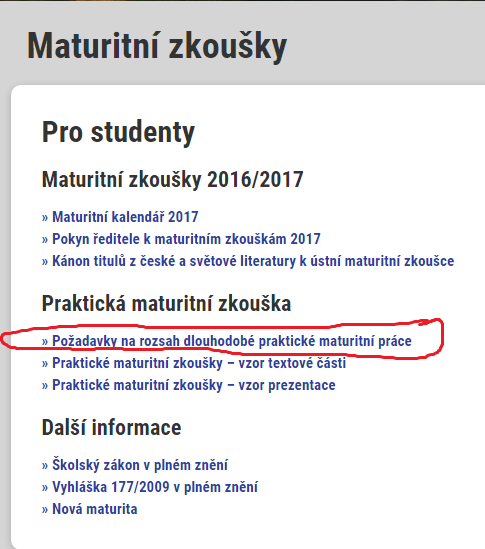 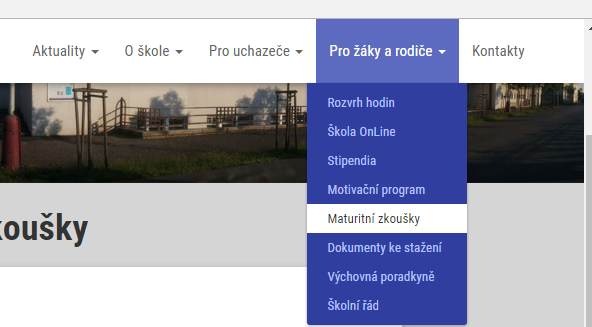 Pokyny
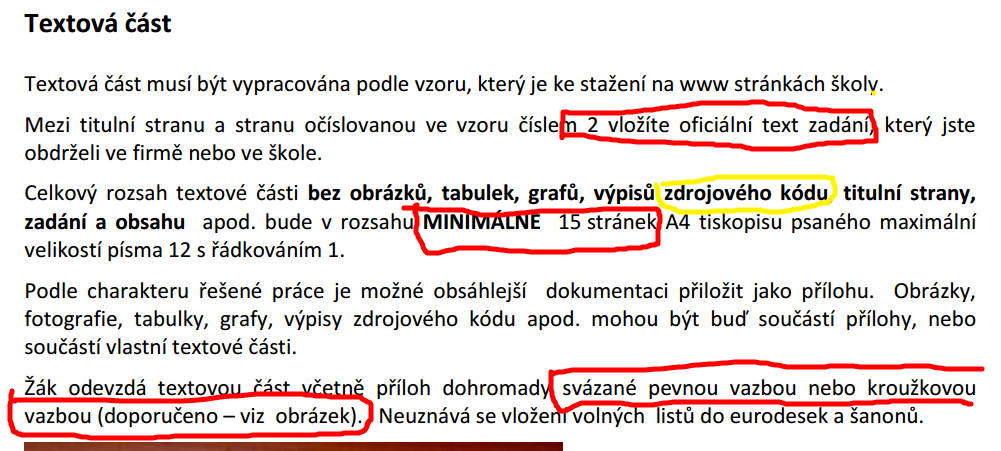 Důležité / V diskusi
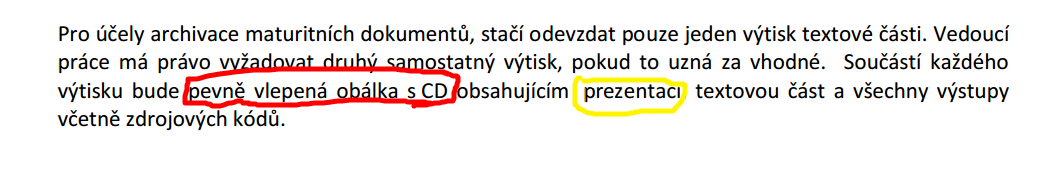 Prezentace
Prezentace nemusí být součástí CD
Poraďte se s vedoucím
Typicky se dělá až na konec
Prezentace nemusí být dělána v kancelářských nástrojích
Poraďte se s vedoucím
Jakým způsobem vytvářet?
Běžné textové editory
Rozhodně používejte styly!
Generování obsahu, snadná úprava vzhledu, apod.
Microsoft Word, LibreOffice Writer, aj.
[Speaker Notes: Speciality (konzultovat s vedoucím)
Markdown
Používá se na wikipedii
Je trochu „Geeky“
Latex
HTML a CSS]
Citace
Základem jakéhokoliv textu je uvedení zdrojů
Bez uvedení zdroje nebudou práce uznávány
Nebojte se citovat, citací může být klidně velké množství
Citace.com
Přímá citace
Je přímé citování při zachování přesného významu
Vhodné pro různé specifikace / vyjádření / popisy významné třetí osoby, apod.
Zdroj se uvádí přímo za text
Je vhodné použít jiný styl.
Přímá citace
Vzor přímé citace z doprovodného dokumentu
Nepřímá citace / zdroj
Nepřímá citace jsou materiály, ze kterých jste čerpali
Uvádí se do zdrojů (na konci dokumentu)




Příklad zdrojů z doprovodného dokumentu
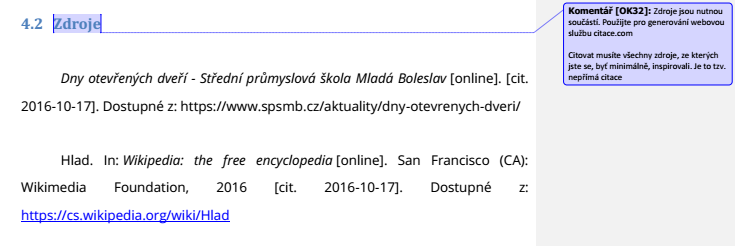 Obrázky a grafika
Řídí se podle Autorského zákona
Speciální režim pro loga
Na konci práce uvést seznam obrázků
Pro naše potřeby
Uveďte v popisku obrázku zdroj 
U vlastních není nutné
V ideálním případě se domluvte na licenci s autorem
Napsat e-mail
Formátování
Dokument naleznete ve veřejných pro všechny
Ucitele\kolin\verejne_vsichni\Pokyny maturitní práce
V přiloženém .pdf najdete všechny komentáře
Dokument slouží jako ukázka / inspirace / vzor
Bezprostřední dodržení není nutné
Konzultujte s vedoucím práce
Děkuji za pozornost
Hodně štěstí!





P.S.: Konzultujte!